Description of Mother Infant Pairs among infants with Incident HIV infection in a routine program setting in Malawi  Katherine R Simon1,2*, Carrie M Cox1,2*, Elizabeth Wetzel1,2, Tapiwa Tembo2, Saeed Ahmed1,2, Maria H Kim1,21Baylor College of Medicine Children’s Foundation Malawi, Lilongwe, Malawi.  2Baylor College of Medicine, Houston, Texas, USA
#348
Background
Universal antiretroviral therapy and improved Prevention of Mother To Child Transmission (PMTCT) programming have significantly decreased but not eliminated incident infant HIV infection. 
We reviewed the medical records of infants with incident HIV infection to identify maternal and programmatic factors associated with and possibly contributing to HIV transmission.
Methods
Routine program data from 95 health facilities identified infants with positive confirmatory HIV DNA-PCR from April 2021 to January 2023.  
Adherence to PMTCT/EID guidance, including maternal and infant HIV testing and ART initiation and infant prophylaxis
Results
Eighty-nine infants with confirmatory positive DNA-PCR results were reviewed.
Of the 89 infants, mothers’ timing of HIV diagnosis was: prior to pregnancy 25% (22/89); at first ANC visit 12% (11/89); in 3rd trimester 7% (6/89); at maternity/postnatal 9% (8/89); during breastfeeding 39% (35/89) and unknown timing 8% (7/89).   (Figure 1)
Median maternal age was 26 years (range 16-46) among 84 mothers with documented age. (Figure 2)
Thirty-six (43%) were adolescent girls and young women (AGYW) between 16-24 years (Mean=20.7yrs, SD=2.2)
Thirty-three women with known HIV infection at first ANC visit
64%, (28/33) had ART treatment interruption
30% (10/33) were AGYW (16-24 years).    
  
Among 47 women with known HIV infection at delivery/postpartum, 
93%  (44/47) of infants received neonatal prophylaxis 
86% (38/44) of infants completed 6-week course.
At the time of infant’s HIV diagnosis for all 89 children
Mean infant age was 12 months (SD=6.6 months).  (Figure 3)
Most (91%, 81/89) infants were diagnosed via a routine milestone test; 
9% via targeted testing for presumed severe HIV disease.
ART initiation for 87 infants with known ART regimen (Figure 4)
All were started on the optimized regimen that was available at that time in the national program 
48 started dolutegravir based regimen
39 lopinavir/ritonavir-based ART
Conclusions
In a routine program setting in Malawi, incident infant HIV infections occurred primarily 
among women diagnosed with HIV during breastfeeding, and with treatment interruption, many of whom are AGYW. 
 Interventions are needed to address late incident infections and treatment interruptions.
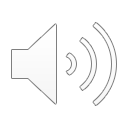